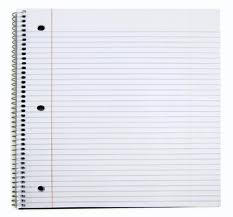 AP United States History
Mrs. Nykiel







1.) Find the seat with your name on it!! 
2.) Attendance by name!
3.) Homework Chapter 1-4
Tuesday
Unit #1
Day #4
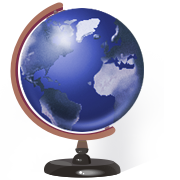 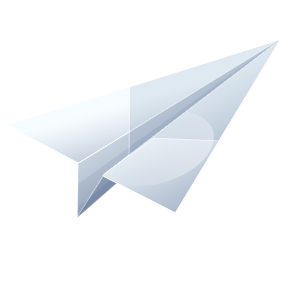 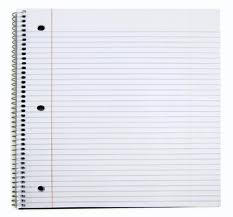 Binder
Do you have a binder?
Does it have the syllabus as the first page?
Is it organized - there are 8 units total
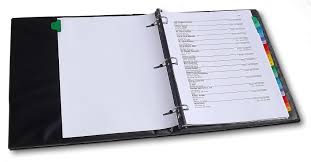 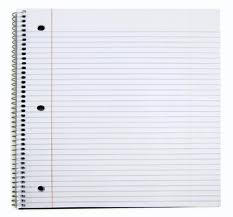 What really happened with Columbus?
https://www.youtube.com/watch?v=aF_unlvjccA
Notes: Students will summarize why Columbus is still considered important today.
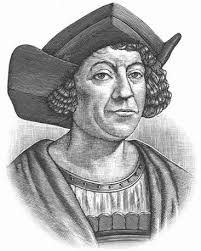 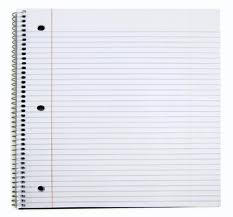 What really happened with Columbus?
POSES
People

Objects

Setting

Engagment

Summary
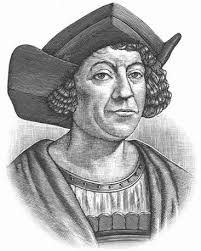 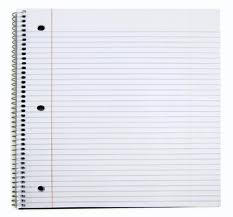 POSES
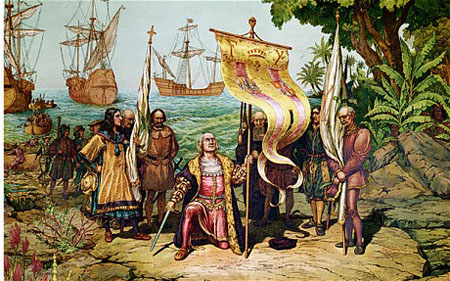 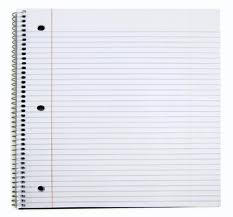 POSES
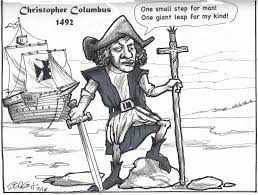 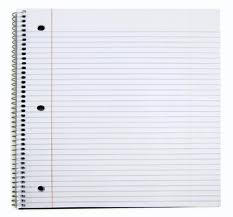 Homework
Working on  Chapters 1-4  Reading Guides


Check out Website for resources!

www.Mrsnykiel.weebly.com
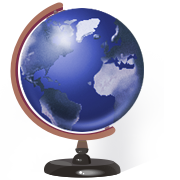